Indian Health ServiceOffice of Tribal Self-Governance Update
Tribal Self-Governance AdvisoryCommittee (TSGAC) Meeting
December 16, 2024
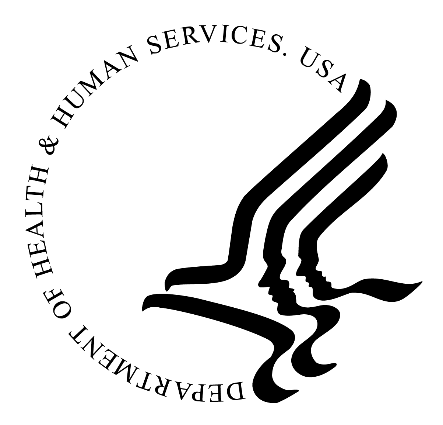 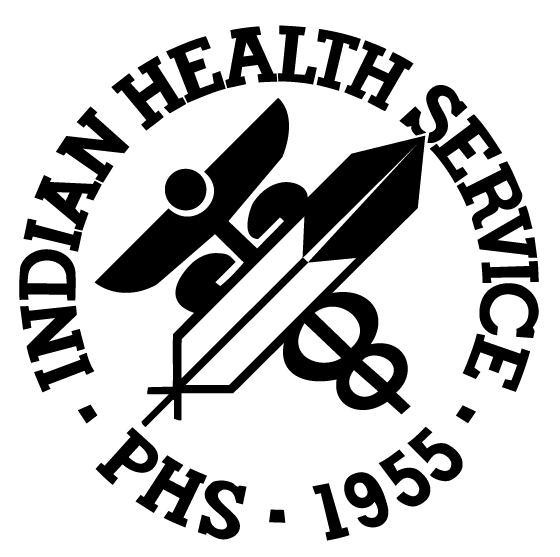 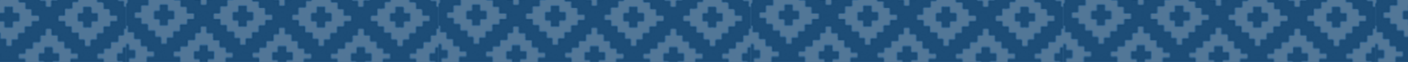 Since August 2024, the OTSG has issued 5 Tribal Self-Governance Program eligibility determinations 
Expect Program to continue to grow
 Self-Governance Resources
Negotiations are underway for Fiscal Year (FY) 25 resources
Reports to Congress on the Administration of the Tribal Self-Governance Program 
FY 2020/2021 – Comments are due 12/23/24
FY 2022/2023 - Preparing for consultation
FY 2024 – Pending final distribution of funding
Recent Accomplishments of the Office of Tribal Self-Governance (OTSG)
IHS Tribal Self-Governance Program Snapshot
Goal 2: Quality, Objective 2.2: Provide care to better meet the health care needs of AI/AN communities
Resources: Self-Governance
Cooperative Agreements for Planning and Negotiation Activities

FY 2025 Notice of Funding Opportunity is currently underway, and will be posted in the near future
3 Planning – Up to $180,000
3 Negotiation – up to $84,000
Goal 3: Management Objective 3.2: Secure and effectively manage the assets and resources.
4
Program Improvements Underway
Process Mapping
Eligibility Determinations
Payments
105(l) Amendments
Single Audit Monitoring
Federal Assumptions Guidance
Program Services Functions and Activities (PSFA) Manual Updates
Developing a Curriculum for Negotiators
Establishing Roles & Responsibilities
Standardizing Templates & Forms
Goal 3: Management Objective 3.2: Secure and effectively manage the assets and resources.
5
Questions         & Thank you
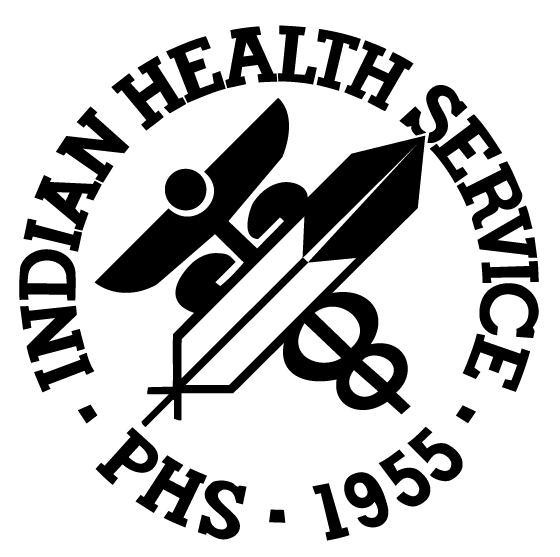 Contact us: Rena Macy, Acting Director
301-443-7821 ∙ www.ihs.gov/selfgovernance